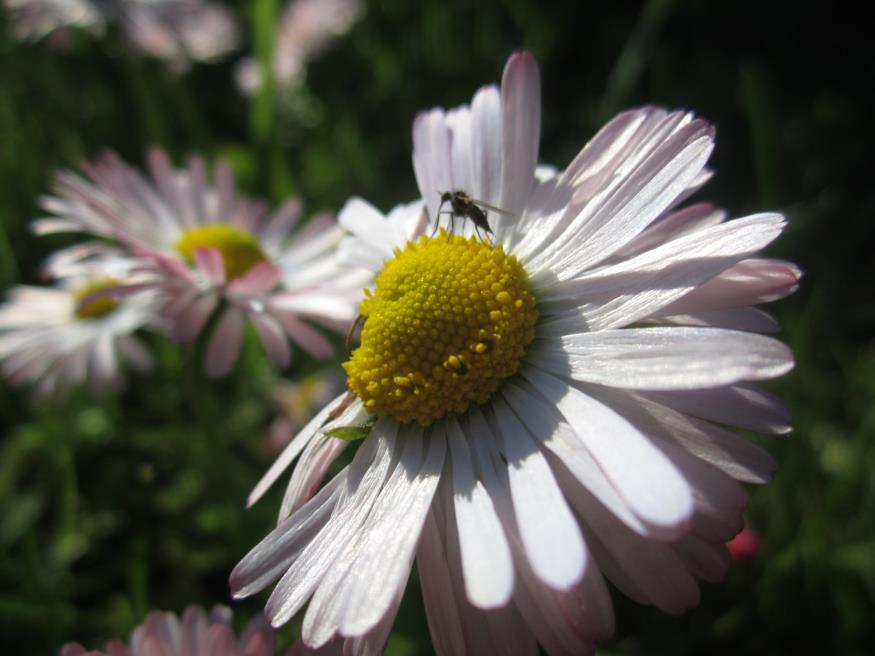 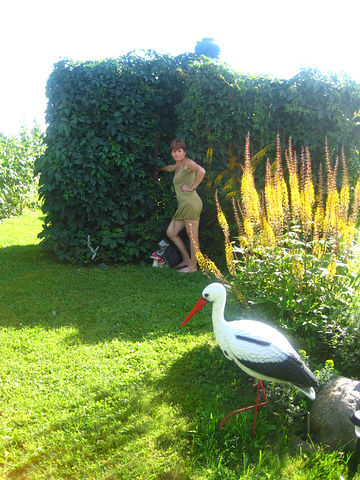 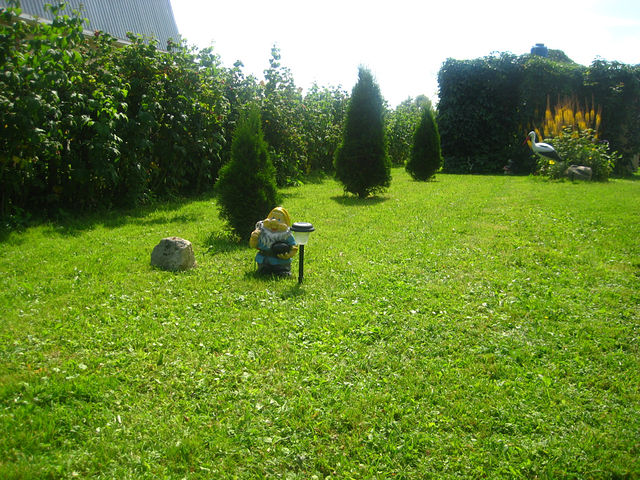 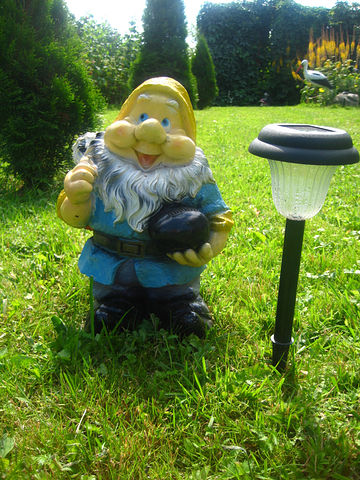 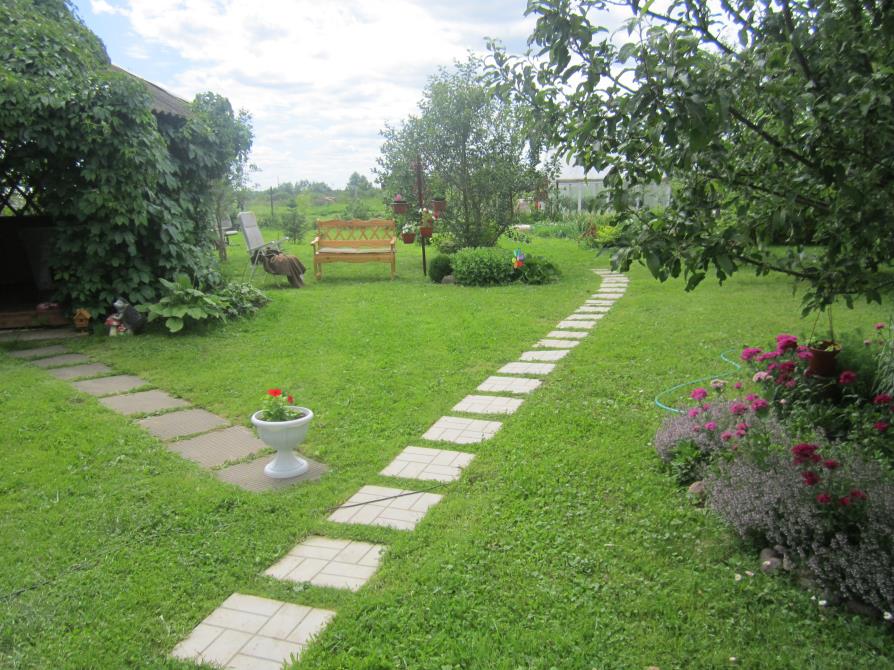 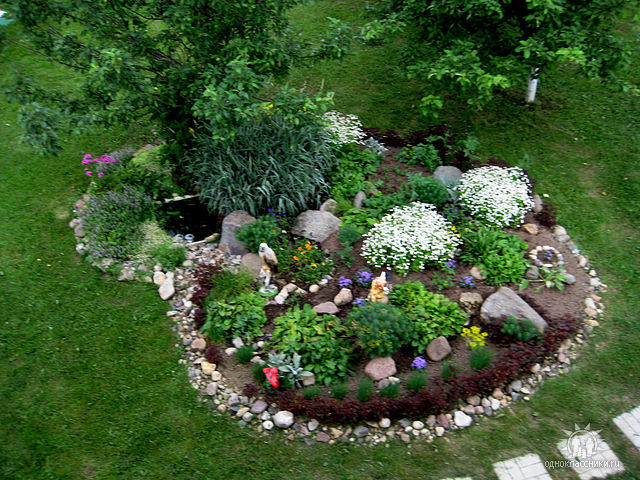 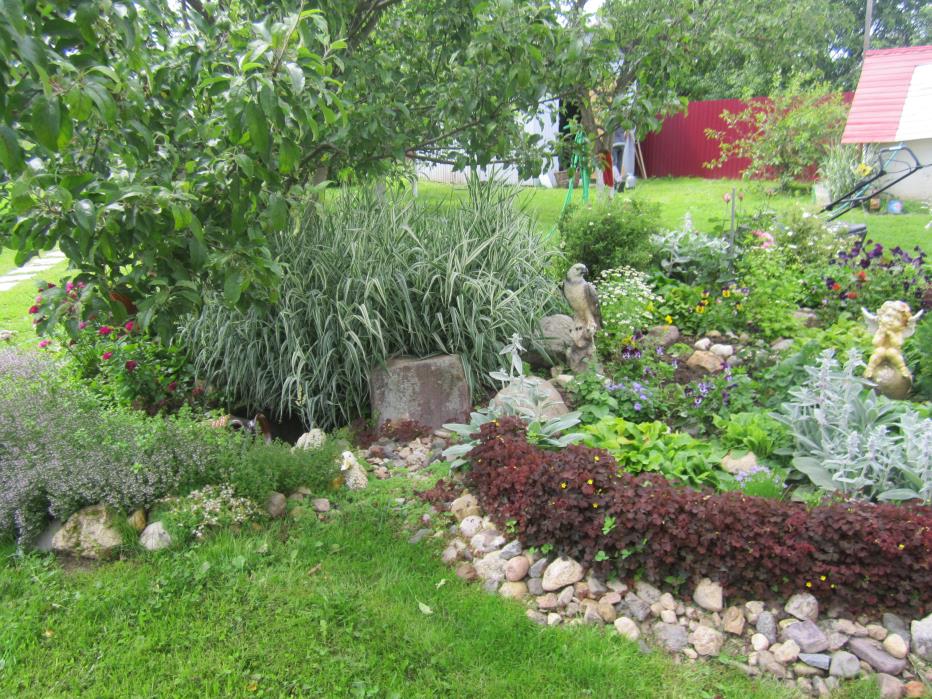 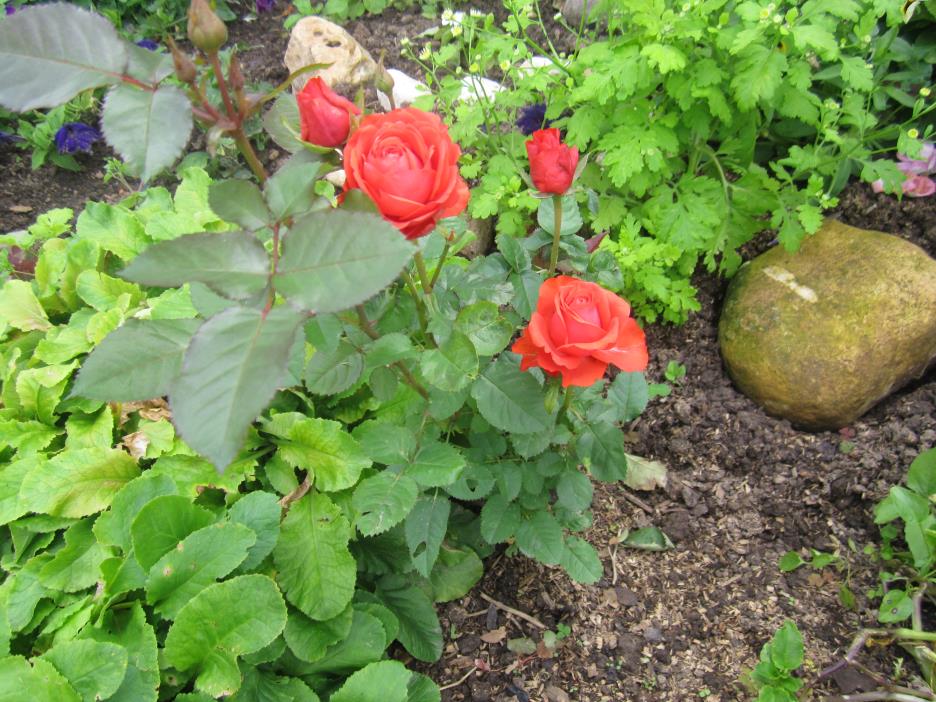 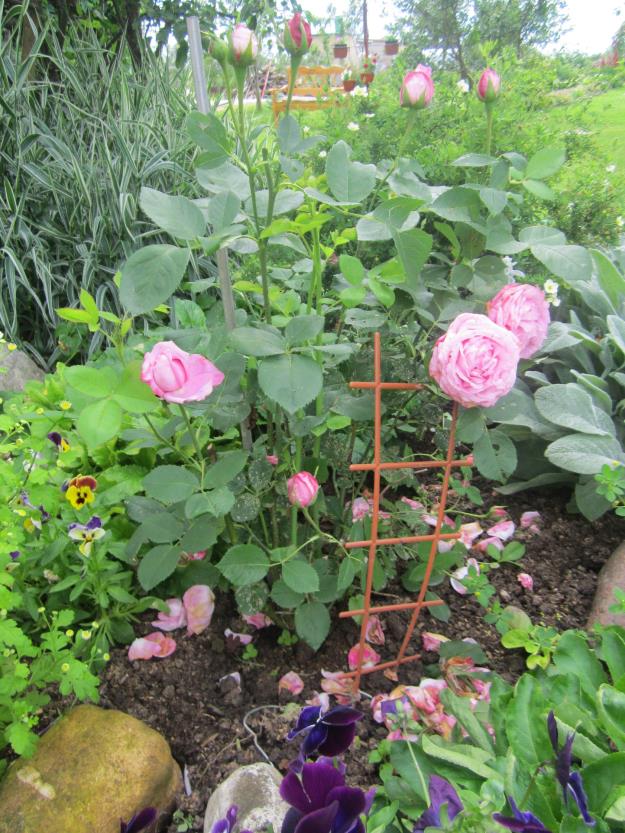 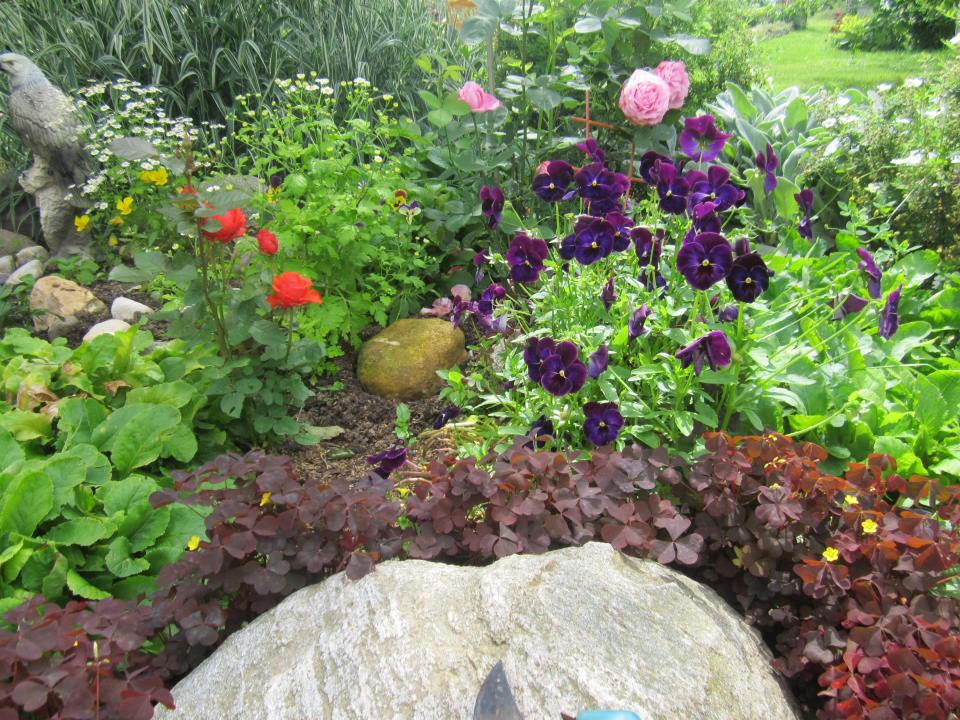 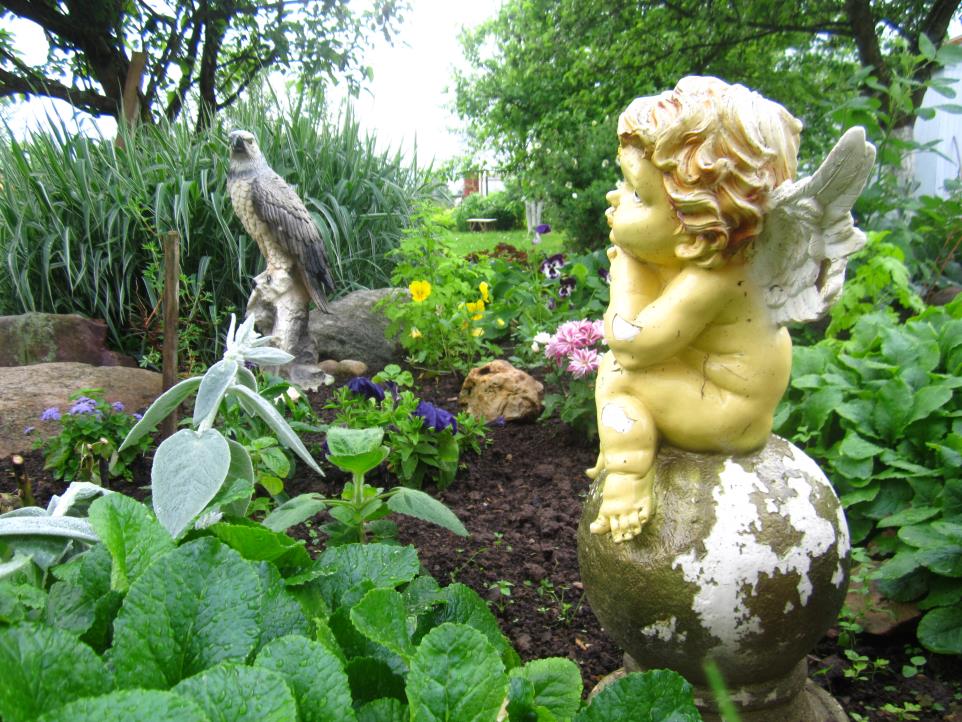 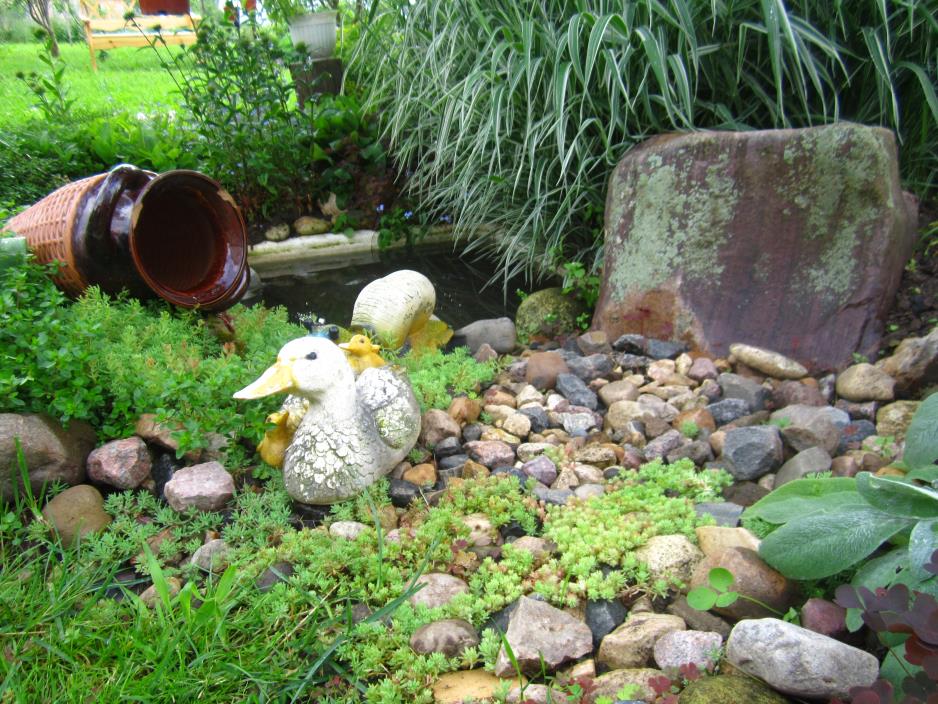 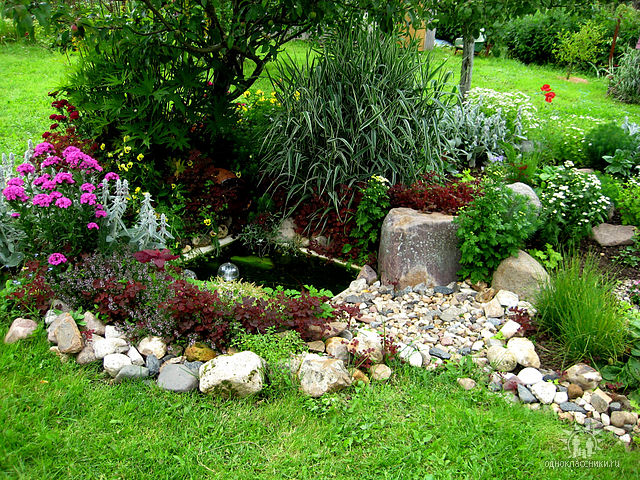 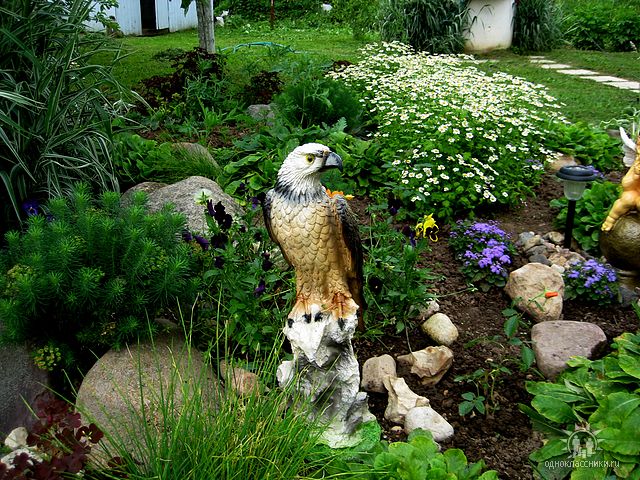 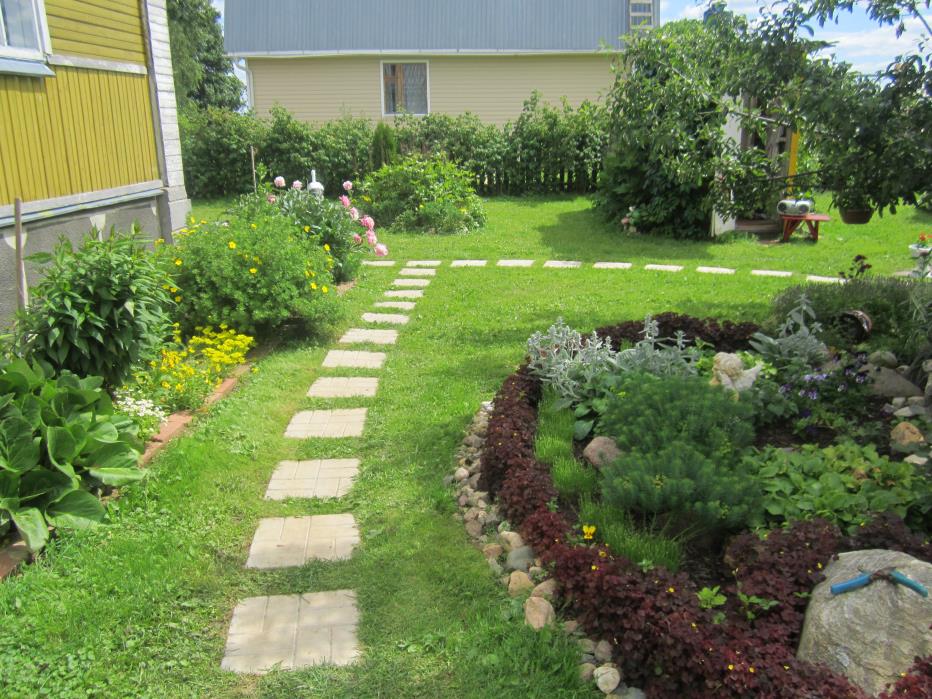 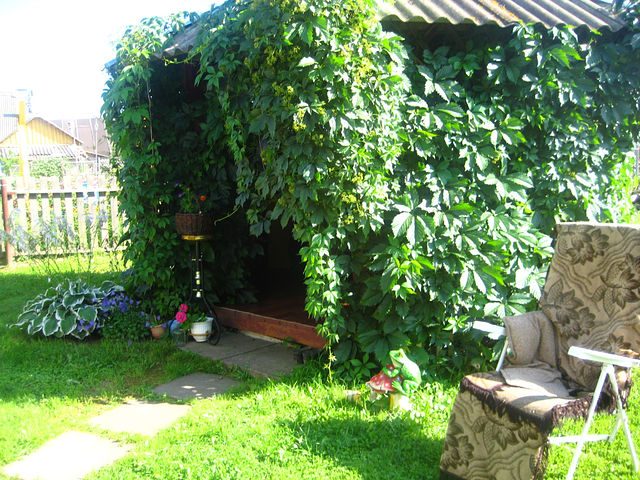 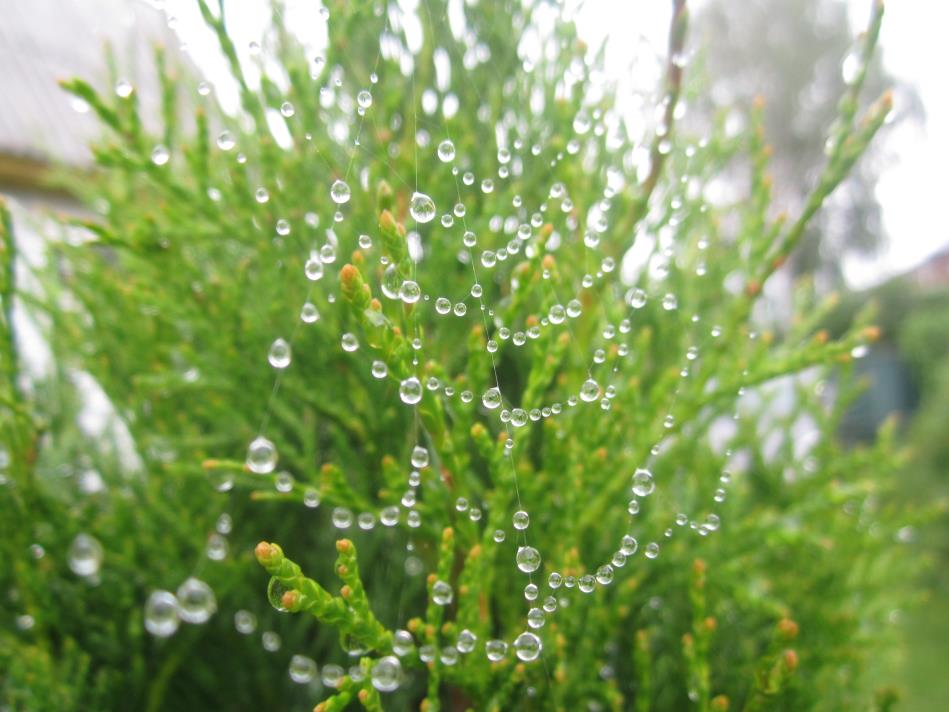 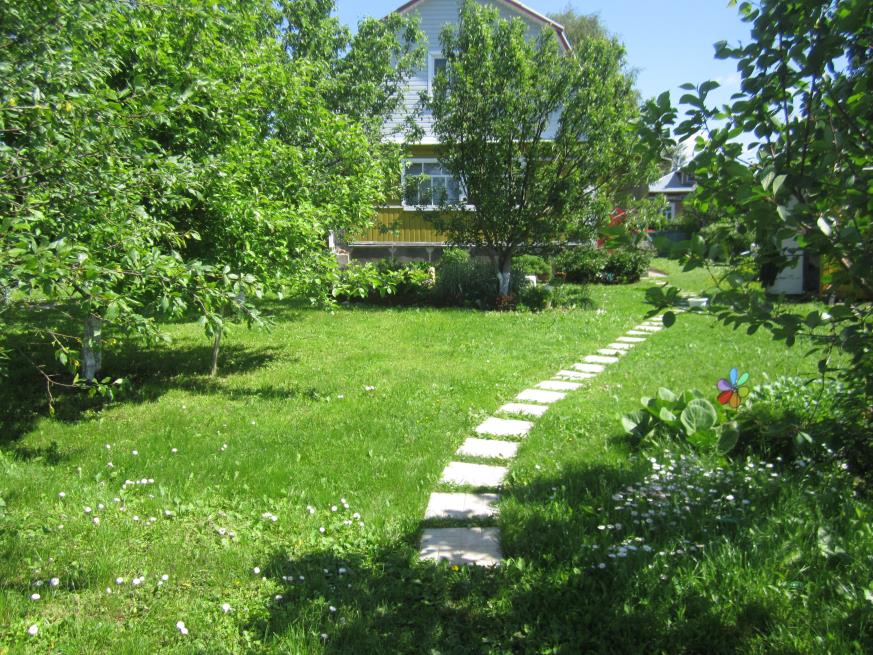 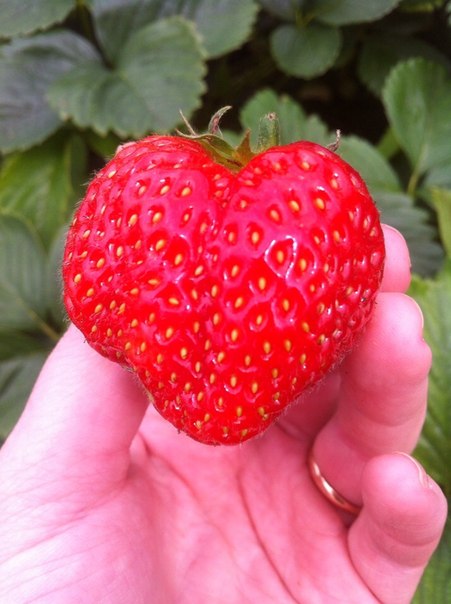 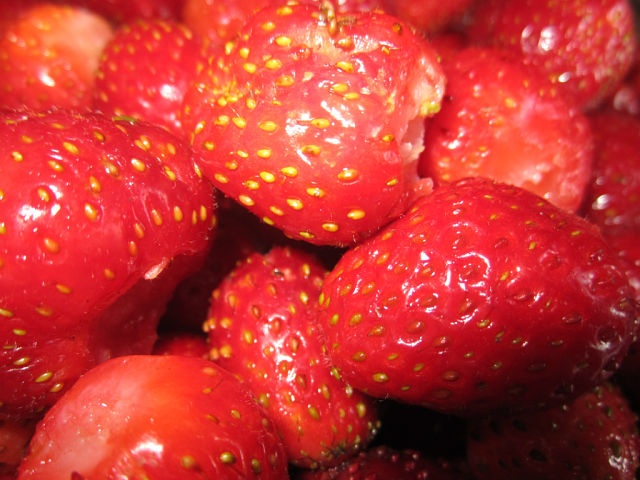 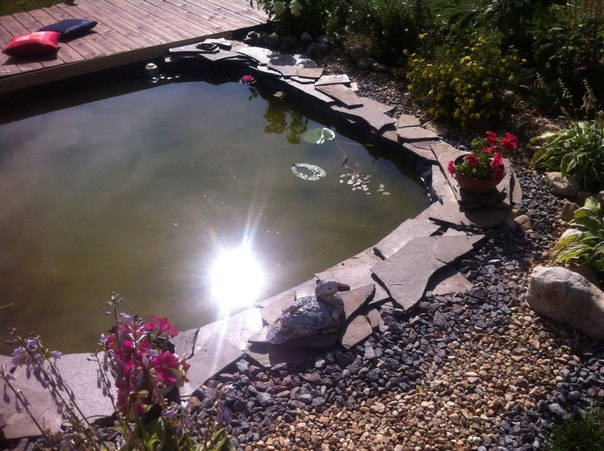 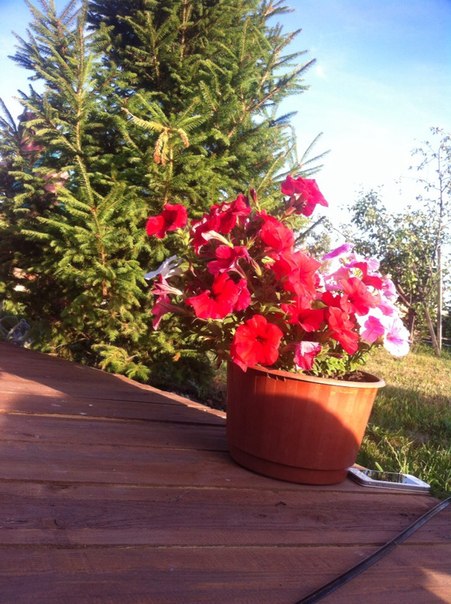 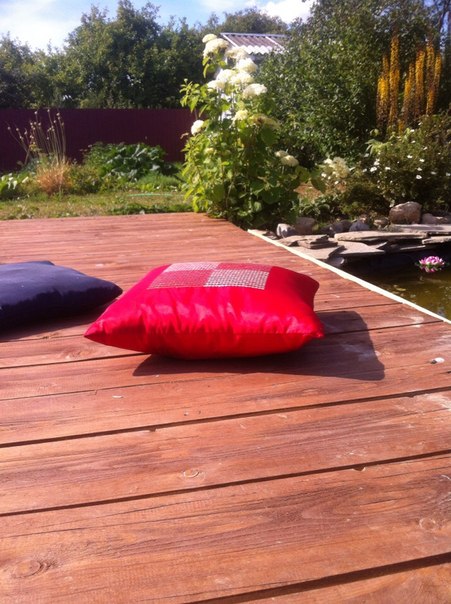 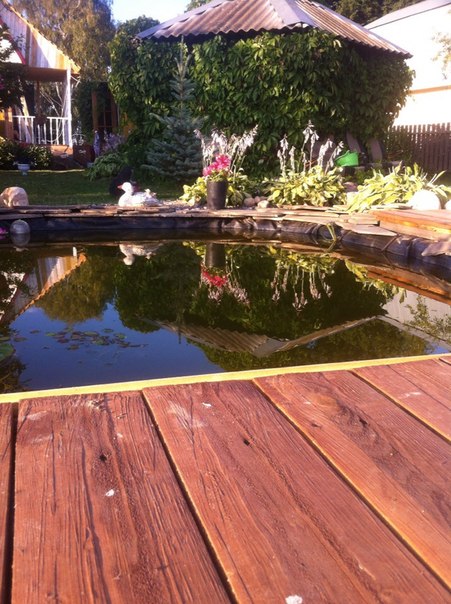 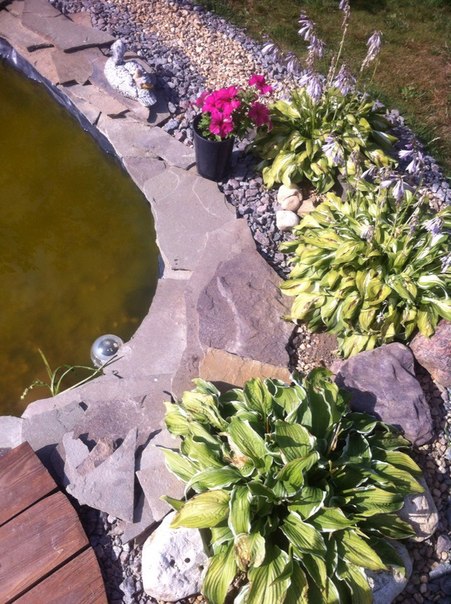 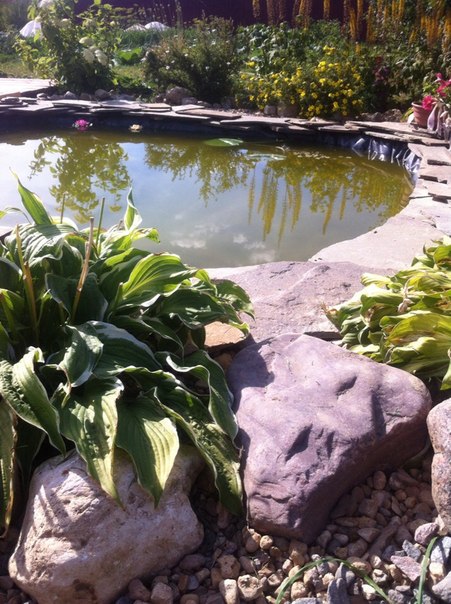 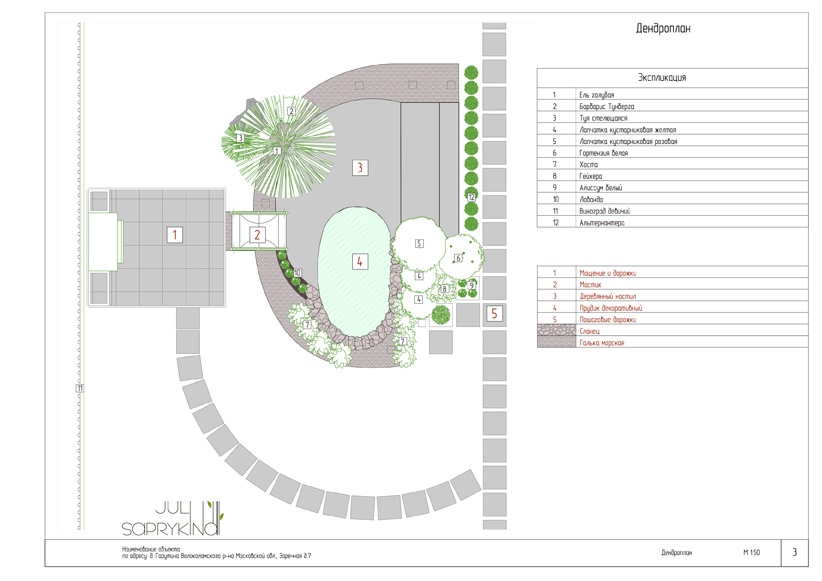 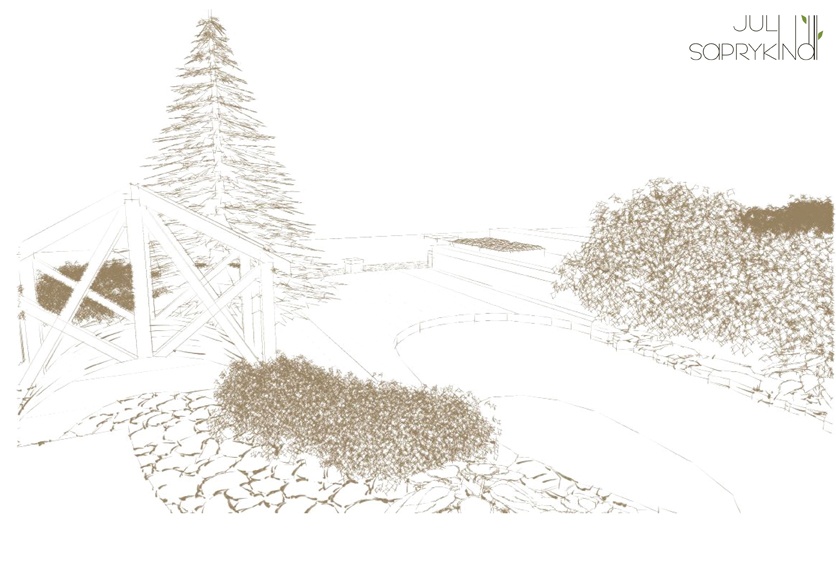 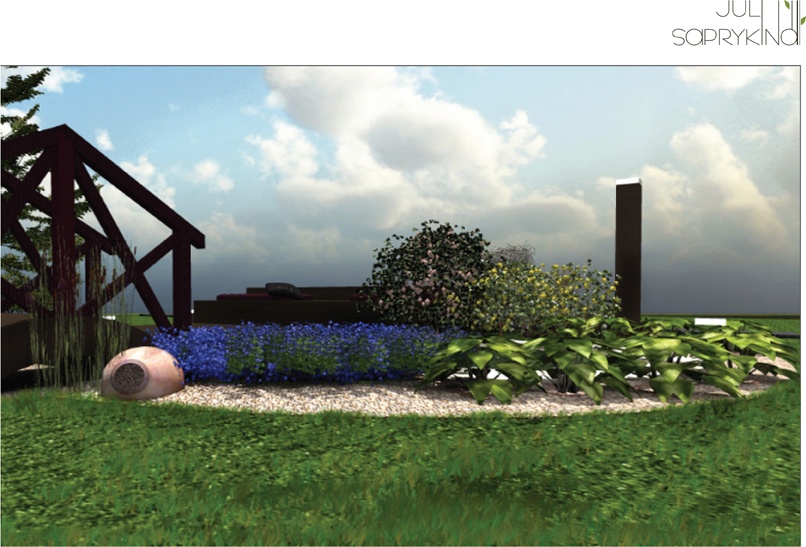 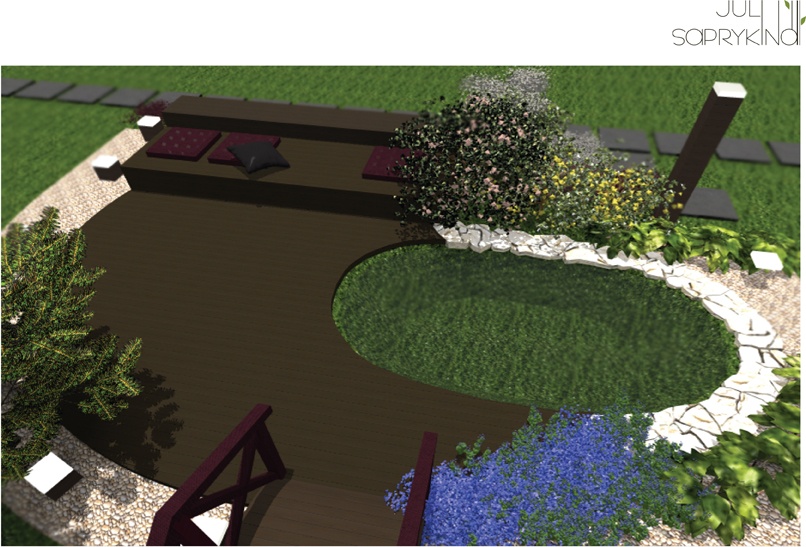 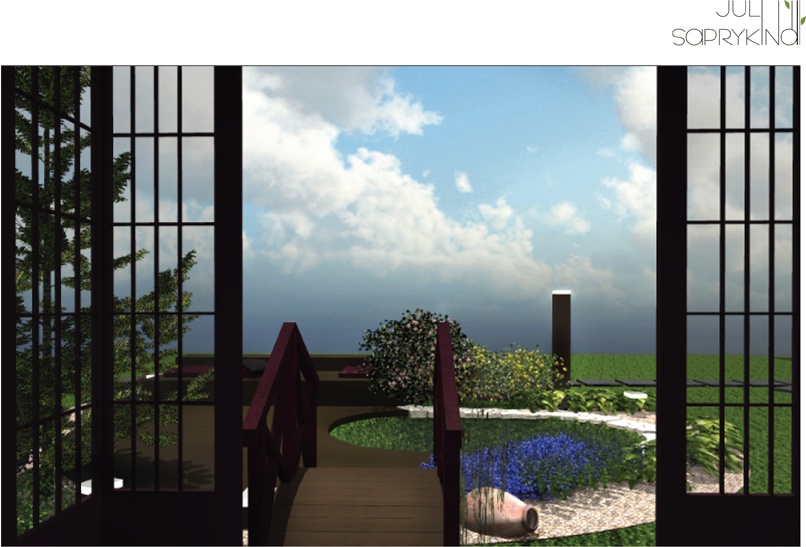 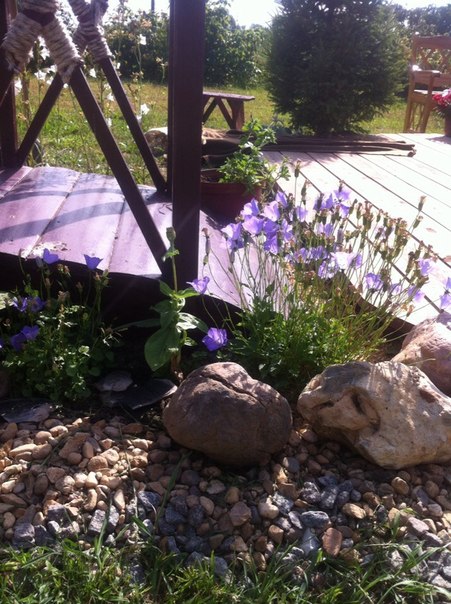 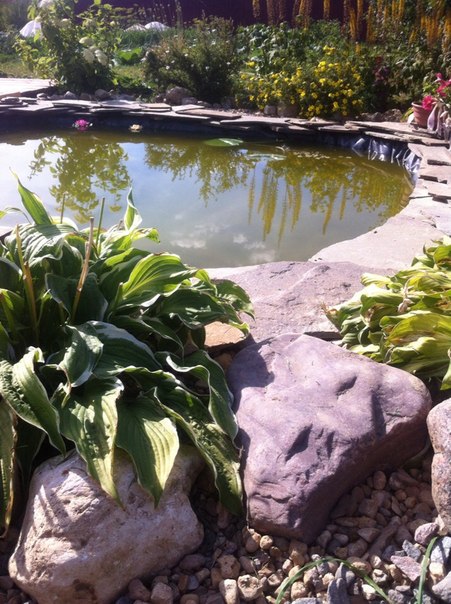 Тема проекта:Нарядная клумба на школьном дворе.
Проблема:
1.Какой формы будет наша клумба?
2.Какие цветы мы подберём для оформления клумбы?
Цель: озеленение клумбы на территории школьного участка
План работы над проектом:
1 группа
2 группа
1.Изучить какие бывают формы клумб
2. Оформление работы.
Составить (из цветных геометрических шаблонов) узор клумбы
1.Изучить виды цветов, правила подбора растений
2.Выбрать однолетние цветы.
3.Выбрать их название и размер
Какие бывают клумбы?
Люди каких профессий занимаются данным видом деятельности?
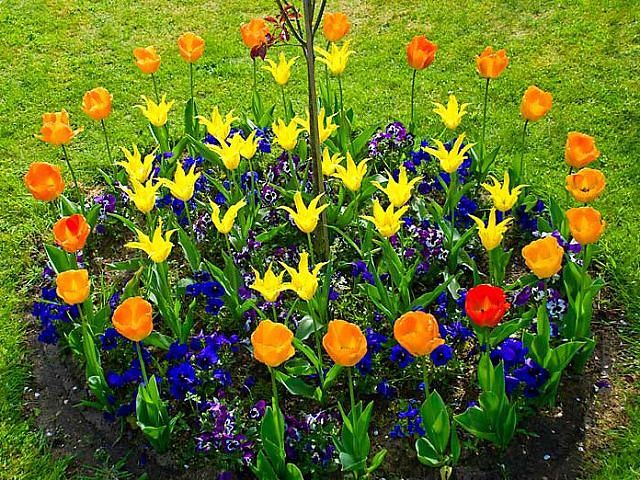 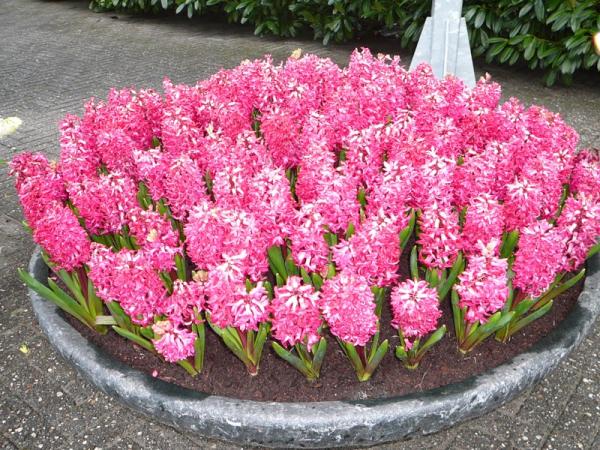 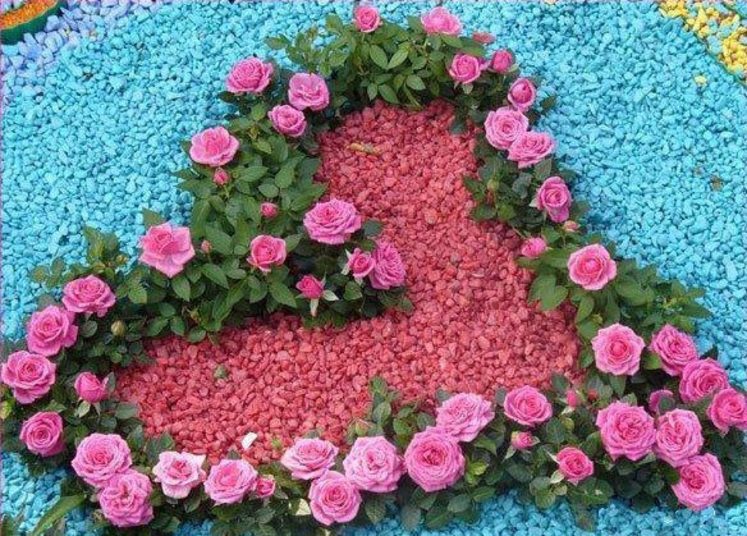 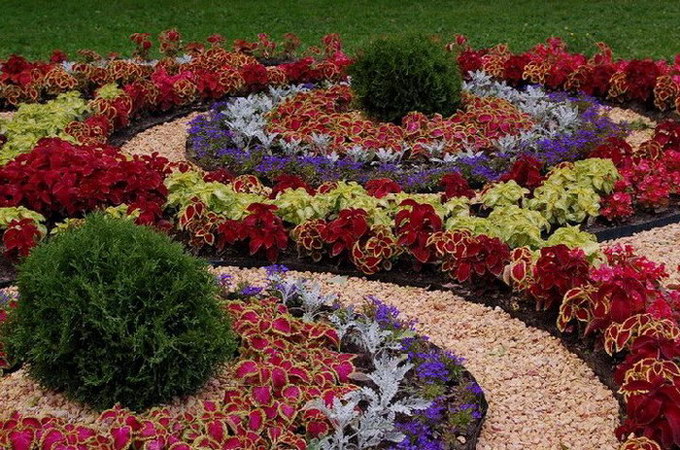 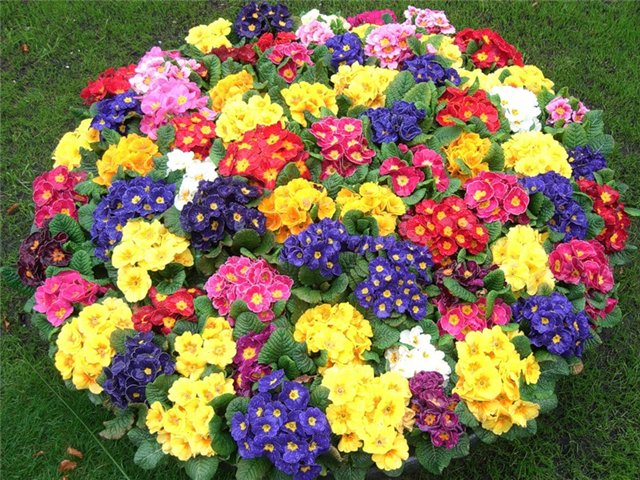 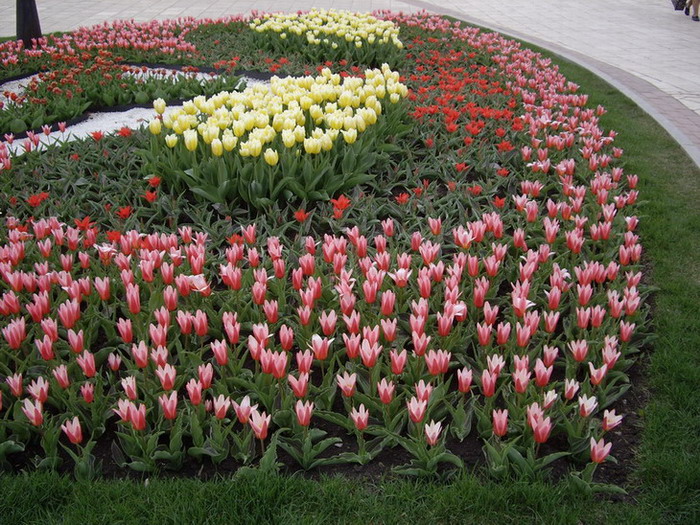 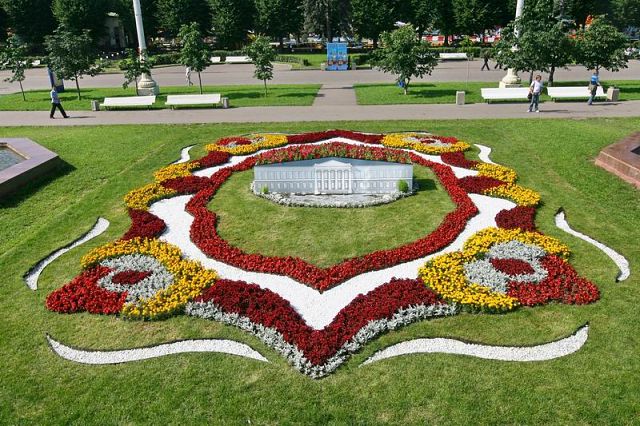 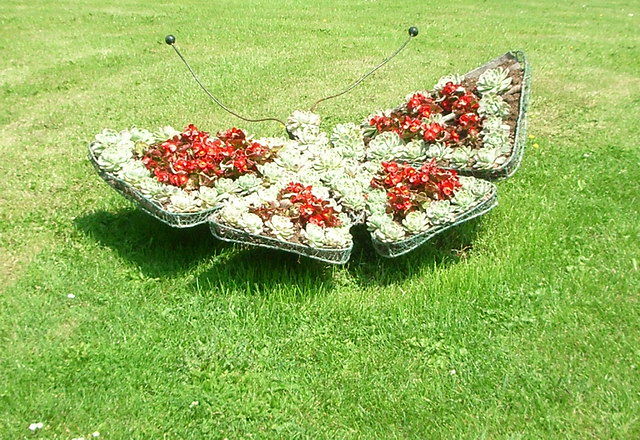 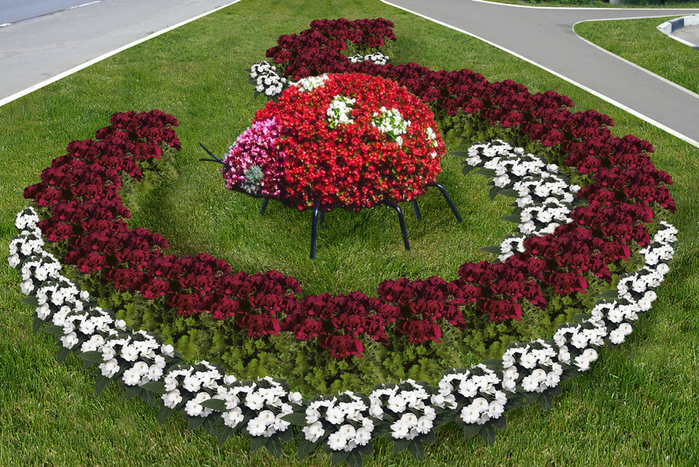 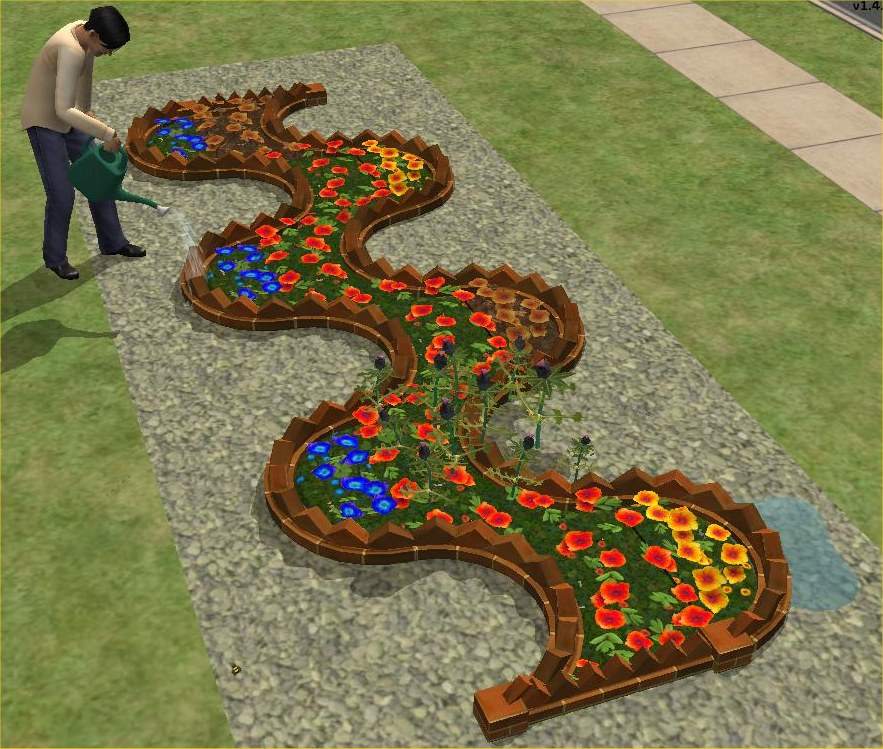 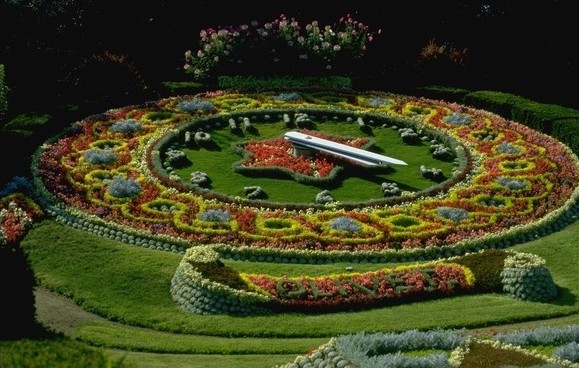 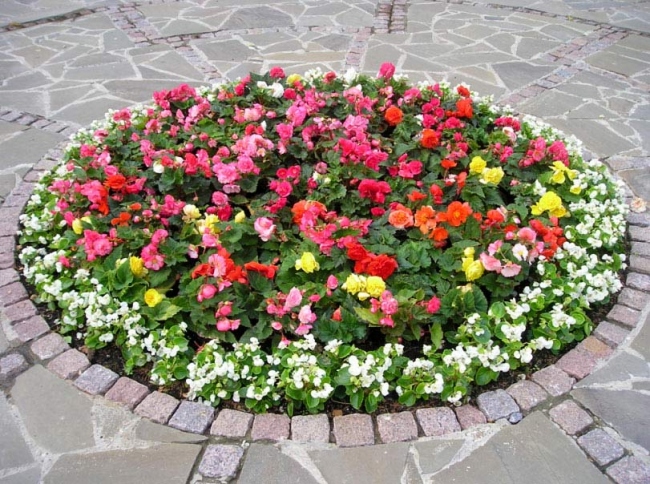 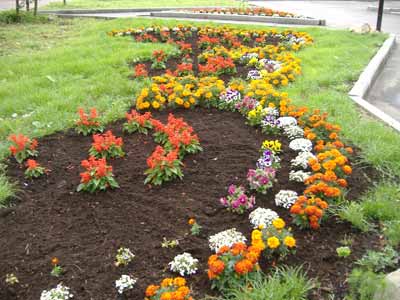 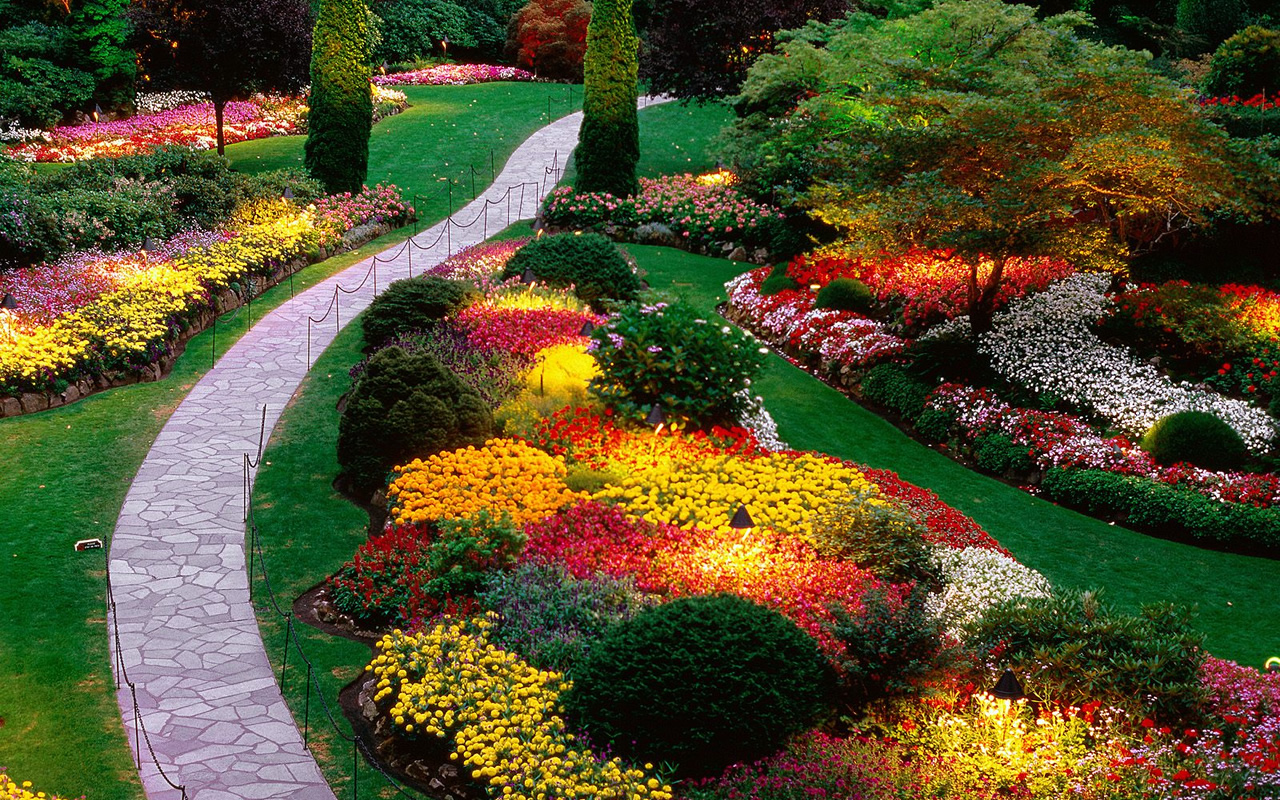 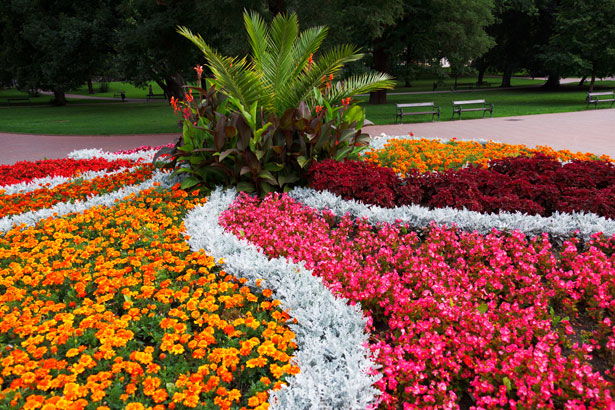 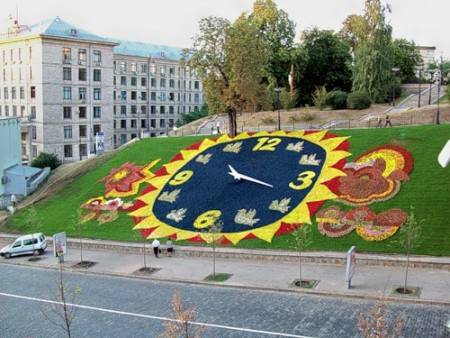 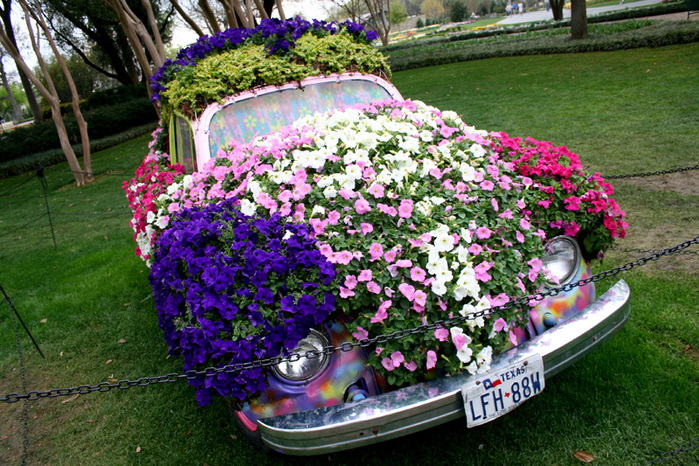 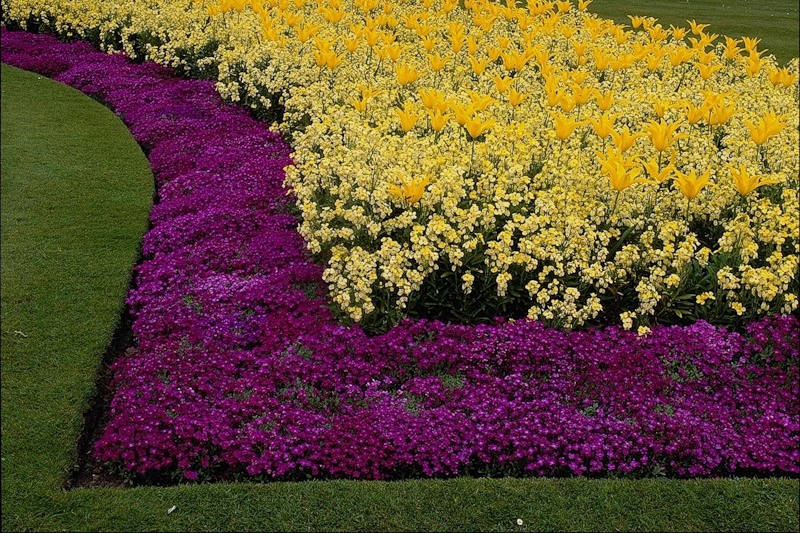 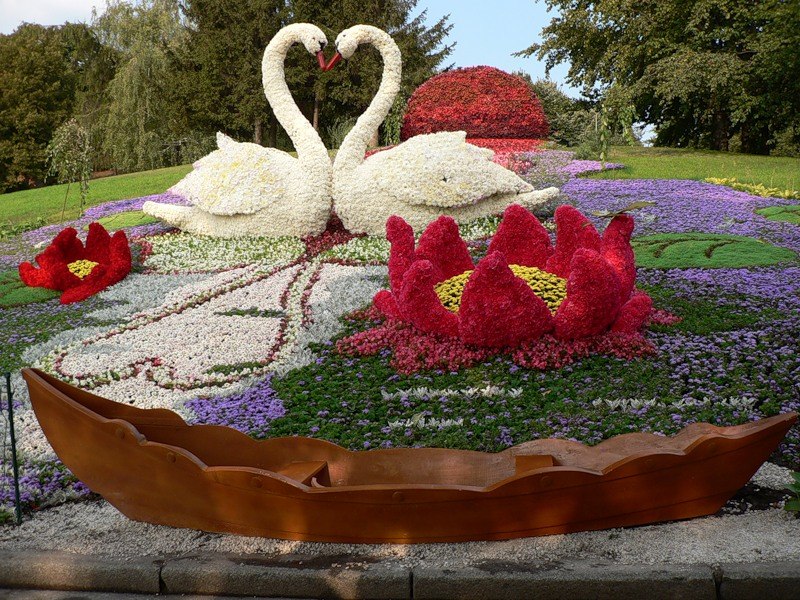